A MOP Based DSL for Testing Java Programs using OCL
Tony Clark
http://itcentre.tvu.ac.uk/~clark/
Centre for Model Driven Software Engineering
School of Computing
Thames Valley University
London, UK
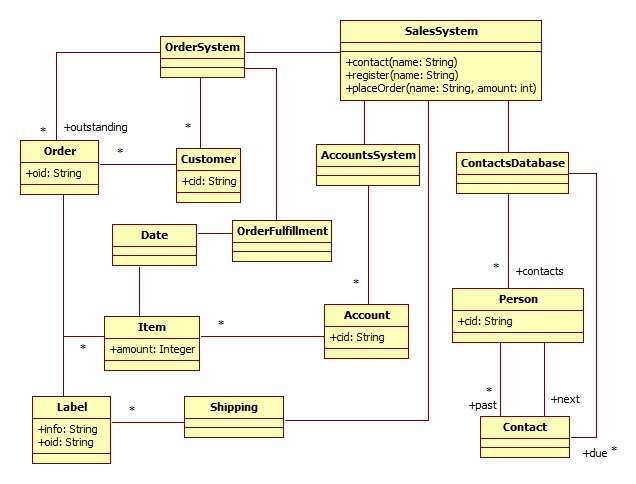 context SalesSystem::placeOrder(name:String,amount:int)
  pre: accountsSystem.accounts->exists(a | a.cid = name)
  post: accountsSystem.getAccount(name).items->exists(item | 
                                          item.amount = amount) and
        accountsSystem.getAccount(name).items->size = 
          self@pre.accountsSystem.getAccount(name).items->size + 1
OCL 09
2
Aim
To extend XMF with a language feature for testing Java implementations.
To use OCL as the constraint language.

Problem: how to deal with all the possible implementation strategies for the model?
OCL 09
3
A Little OCL-based Language
@MSpec <name> [<method-name>] (<args>)
  pre <pre-condition>
  do <body>
  post <post-condition>
end

@Test <name>
  <spec>*
end
OCL 09
4
Example Test Scenario
context SalesSystem

@MSpec successfulPlaceOrder[placeOrder](name,amount)
  pre accountsSystem.accounts->exists(a | a.cid = name)
  do run
  post 
    accountsSystem.getAccount(name).items->exists(item |
       item.amount = amount) and
    accountsSystem.getAccount(name).items->size =
      preSelf.accountsSystem.getAccount(name).items->size + 1
end

@Test Test0
  successfulContact("fred")
  successfulRegister("fred")
  successfulPlaceOrder("fred",100)
end
OCL 09
5
Generate Reports
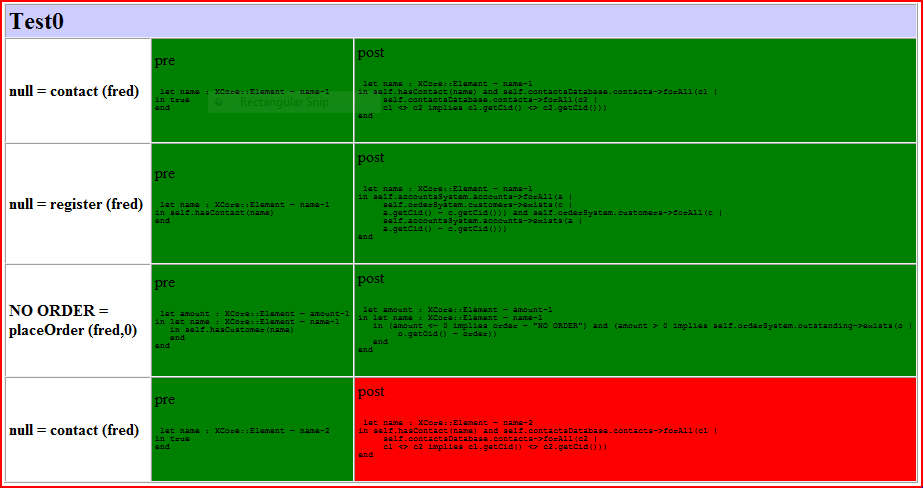 OCL 09
6
XMF and OCL
@Class Account
  @Attribute cid : String end
  @Constructor(cid) end
end
@Class AccountsSystem
  @Attribute accounts : Set(Account) (+) end
end  
@Class SalesSystem
  @Attribute accountsSystem : AccountsSystem = AccountsSystem() end
  @Operation addAccount(cid:String)    
    accountsSystem.addToAccounts(Account(cid)) end
  @Operation checkNameExists(name:String):Boolean
     accountsSystem.accounts->exists(a | a.cid = name)  
  end
end
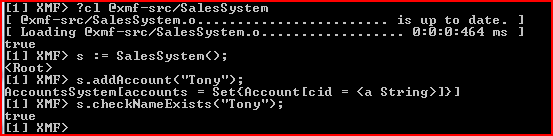 OCL 09
7
Java Implementation
public class Account {
  public String cid;
  ...
}
public class AccountsSystem {
  public Vector<Account> accounts = new Vector<Account>();
  ...
}
public class SalesSystem {
  public AccountsSystem accountsSystem   
    = new AccountsSystem();
  public ContactsDatabase contactsDatabase 
    = new ContactsDatabase();
  public void addAccount(String cid) {
    accountsSystem.addToAccounts(new Account(cid));
  }
  ...
}
OCL 09
8
Meta Classes in XMF
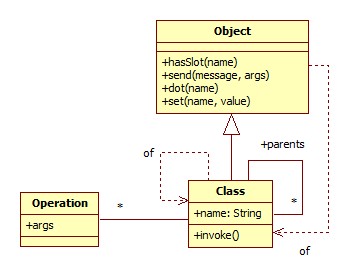 OCL 09
9
Foreign Objects
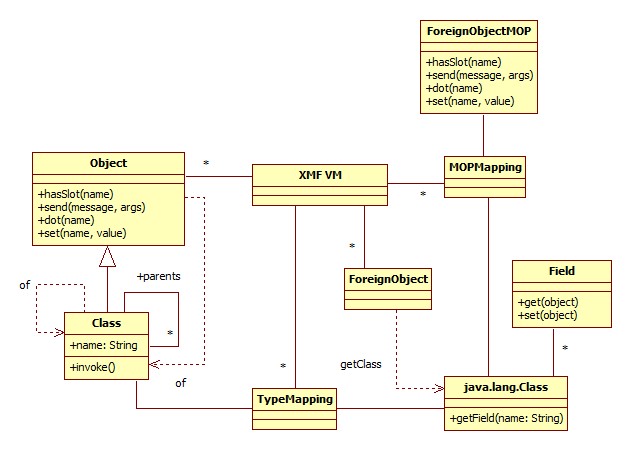 OCL 09
10
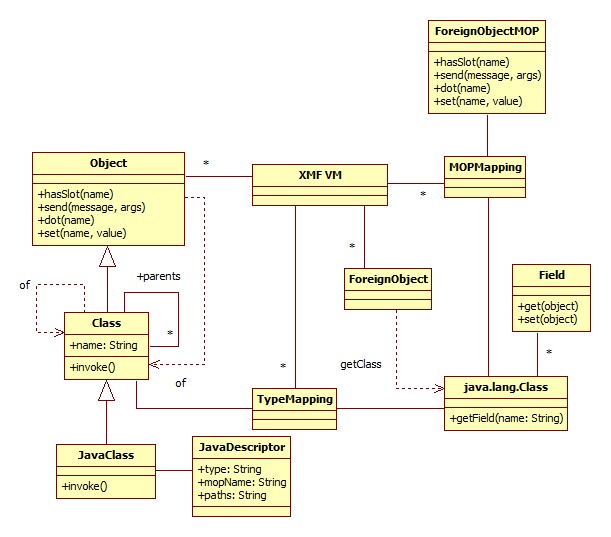 Java Classes in XMF
OCL 09
11
A Metaclass: JavaClass
@Class JavaClass extends Class
     
  @Attribute descriptor : JavaDescriptor (?,!) end

  @Operation addDescriptor(d:JavaDescriptor)
    xmf.foreignTypeMapping().put(d.type(),self);
    xmf.foreignMOPMapping().put(d.type(),d.mopName());
    self.setDescriptor(d)
  end

  @Operation invoke(target,args)
    let class = xmf.javaClass(descriptor.type(),descriptor.paths())
    in class.invoke(target,args)
    end
  end
  ...
end
OCL 09
12
A Java MOP
public class ForeignObjectMOP {

  public void dot(Machine m, int obj, int name) { 
    Object o = m.getForeignObject(obj);
    Class<?> c = o.getClass();
    Field f = c.getField(m.getString(name));
    m.pushStack(f.get(o));
  }
  public void send(Machine m, int o, int m, int args) {
    // Send message and push return value...
  }
  public boolean hasSlot(Machine m, int o, int name) {
    // Return true when object has named slot
  }
  public void set(Machine m, int o, int name, int value) {
    // Set named slot...
  }
}
OCL 09
13
XMF access to Java
@Class Account metaclass JavaClass
  JavaDescriptor("Account","",Seq{"@/bin"})
end
@Class AccountsSystem metaclass JavaClass
  JavaDescriptor("AccountsSystem","",Seq{"@/bin"})
end
@Class SalesSystem metaclass JavaClass
  JavaDescriptor("SalesSystem","",Seq{"@/bin"})
  @Operation checkNameExists(name:String):Boolean
     accountsSystem.accounts->exists(a | a.cid = name)  
  end
end
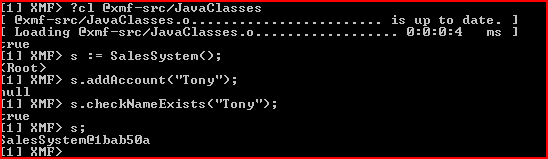 OCL 09
14
Making the Default MOP Explicit
@Class Account metaclass JavaClass
  JavaDescriptor("Account",“foreignobj.ForeignObjectMOP",Seq{"@/bin"})
end
context Root
@Class AccountsSystem metaclass JavaClass
  JavaDescriptor("AccountsSystem",“foreignobj.ForeignObjectMOP",Seq{"@/bin"})
end
context Root
@Class SalesSystem metaclass JavaClass
  JavaDescriptor("SalesSystem","foreignobj.ForeignObjectMOP",Seq{"@/bin"})
  @Operation checkNameExists(name:String):Boolean
    accountsSystem.accounts->exists(a | a.cid = name)  
  end
end
OCL 09
15
A Different Implementation: EMF
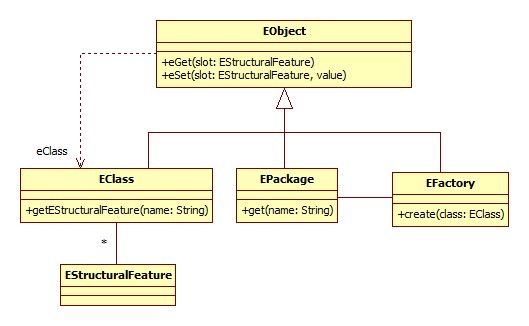 OCL 09
16
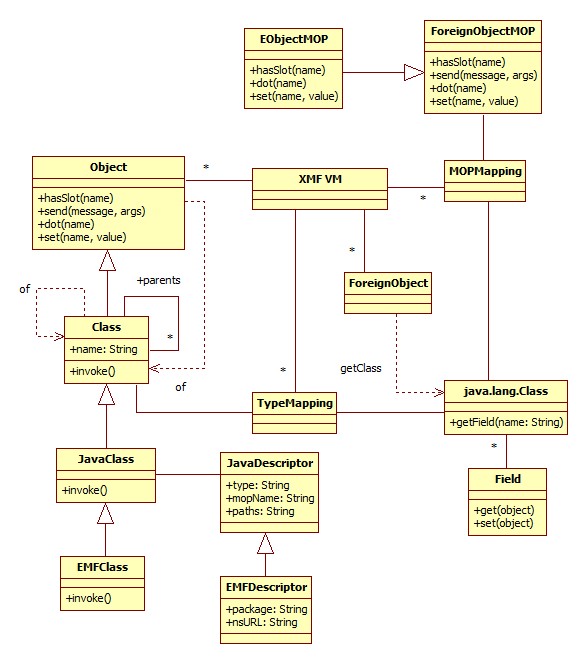 An EMF MOP
OCL 09
17
A Metaclass: EMFClass
@Class EMFClass extends JavaClass@Operation invoke(target,args)     let factory = descriptor.getFactory() then       package = descriptor.getPackage() then       class = package.send("get" + name,Seq{}) then       object = factory.create(class)
     in // Set fields from args using constructor...
        object
     end
   end
   ... 
end
OCL 09
18
EMFMop
public class EObjectMOP extends foreignobj.ForeignObjectMOP {

  public void dot(Machine machine, int object, int name) {
    EObject eobject = (Eobject)machine.getForeignObject(object);
    EClass eclass = eobject.eClass();
    String string = machine.getString(name);
    EStructuralFeature feature = eclass.getEStructuralFeature(string);
    machine.pushStack(eobject.eGet(feature));
  }

  public boolean hasSlot(Machine machine, int obj, int name) {
    ...
  }

  public void set(Machine machine, int obj, int name, int value) {
    ...
  }
}
OCL 09
19
XMF access to EMF
@Class Account metaclass EMFClass
  EMFDescriptor("sales.impl.AccountImpl","sales","sales","test.EObjectMOP")
  @Constructor(cid) end
end
@Class AccountsSystem metaclass EMFClass
  EMFDescriptor("sales.impl.AccountsSystemImpl","sales","sales","test.EObjectMOP")
end
@Class SalesSystem metaclass EMFClass
  EMFDescriptor("sales.impl.SalesSystemImpl","sales","sales","test.EObjectMOP")
  @Operation init()
    self.accountsSystem := AccountsSystem()
  end
  @Operation addAccount(cid:String)
    accountsSystem.getAccounts().add(Account(cid))
  end
  @Operation checkNameExists(name:String):Boolean
     accountsSystem.accounts->exists(a | a.cid = name)  
  end
end
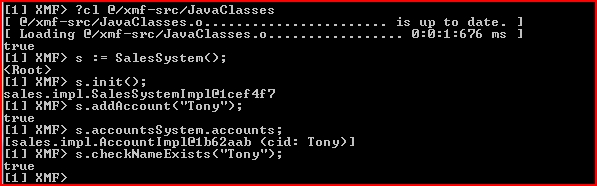 OCL 09
20
Implementing the DSL
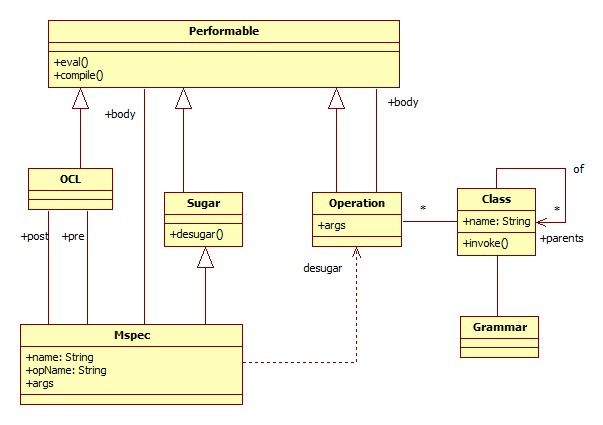 OCL 09
21
Example
@MSpec successfulPlaceOrder[placeOrder](name,amount)
  pre accountsSystem.accounts->exists(a | a.cid = name)
  do run
  post accountsSystem.getAccount(name).items->exists(...) and ... 
end
@Operation successfulPlaceOrder (.args)
  let name = args->at(0)
      amount = args->at(1)
  in let preSelf = self.deepCopy()
     in if accountsSystem.accounts->exists(a | a.cid = name)
        then let result = self.send(“placeOrder”,Seq{name,amount})
             in if accountsSystem.getAccount(name).items->exists(...) and ...
                then CallSucceeds(result,”placeOrder”,args)
                else PostFails(“placeOrder”,args)
                end
             end
        else PreFails(“placeOrder”,args)
        end
      end
  end
end
OCL 09
22